July 4th Celebrations
At Masjid Mubarak, Virginia
Approach
Started with collective prayers
Formed “Reach-out” Teams
Drafted an introduction letter with sponsorship levels identified
Created a timeline for initial contacts and follow-ups
Planning
Created setup, tear-down, cooking and serving teams and appointed Team Leads
Appointed PR Team Leads, VIP Invitation Team Leads and house-to-house flier distribution Teams
Contacted 20 potential sponsors and received 5 confirmations
July 4th Flier
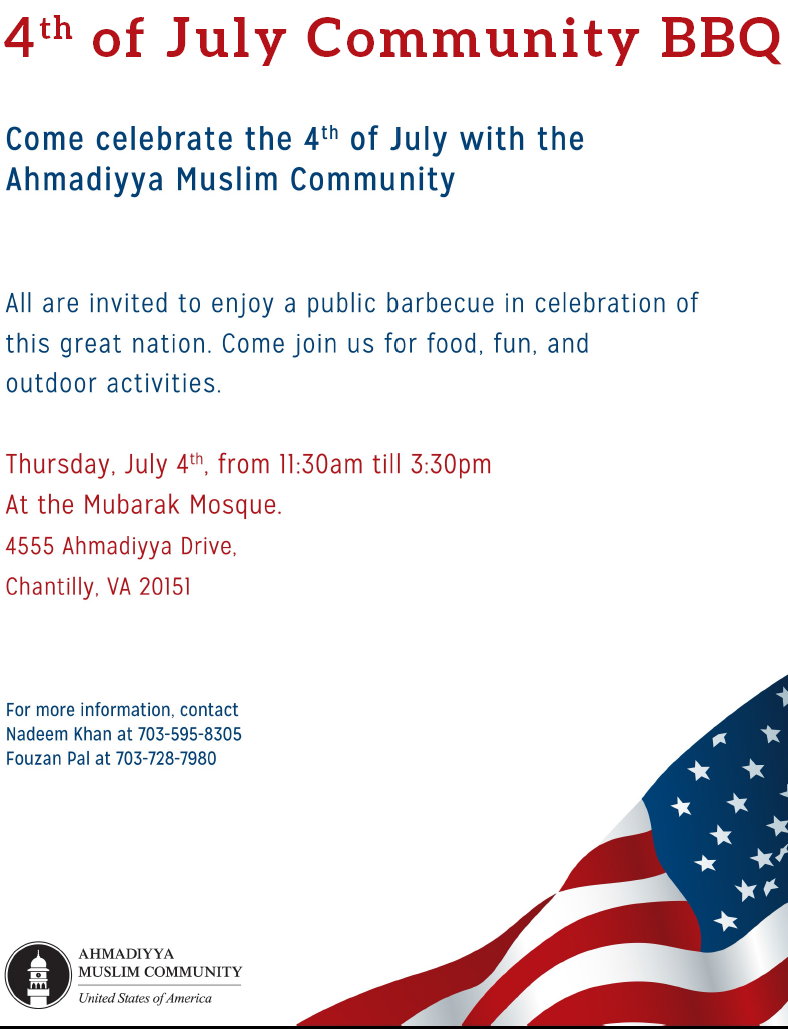 Sponsors
Costco 					- Silver
Giant Foods 			- Silver
ACE Hardware 		- Silver (Supplies)
Home Depot			- Children workshop
Office Depot			- Children goody bags & 											Water bottles
On the Day
Let’s have BBQ
Meet the guests
Greet the guests
Let’s Celebrate
Sponsors
Home Depot
Office Depot
Kids Time
Nasirat Time
Flag Hoisting
Flag Hoisting
Fire Marshall & Truck
Police Curiser
Kids Fun Time
Guest Speakers
Guest Speakers
Guest Speakers
Concluding Address
Concluding  Dua
Group Photo with VIPs
PRESS COVERAGE
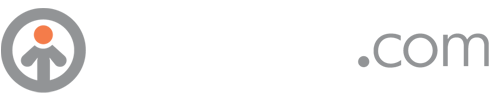 Ahmadi Muslims July 4th BBQ
  
July 4, 2013  
This year's July 4th celebrations allowed the Ahmadiyya Muslim Community to use their recently built new mosque, Masjid Mubarak (House of Blessings). It was the first time the community was able to use the building for this purpose which allowed for an assortment of activities to be held. The barbecue was open to the general public, among which a number of political delegates were in attendance, as well as residents from in and around the neighborhood. An endless supply of food and cold drinks catered to the attendees of that sweltering 4th of July Thursday, people got to enjoy delicious hamburgers and hotdogs, washing them down with ice cold soda drinks.

Tariq Amjed, President of the chapter where the mosque is situated, was overall pleased to have so many guests attend the 4th of July function. "This is our first function at this new mosque site, inshallah (God willing) we will be holding many more functions in years to come."
The event was topped off with the hoisting of the American flag and listening to the National Anthem, after which the delegates were invited to say a few words. Rep. Mark Obenshain highlighted that it was our responsibility to make sure "the American dream is a dream that survives and thrives" for the benefit of our children, and our children's children, so that we can live in a country where all men are created equal. Naseem Mahdi, one of the community's most prominent member summed up by saying that it was our religious responsibility to be loyal to our country, that it was part of faith, as was taught by Prophet Muhammad of Islam, may be upon him. He went on to condemn all the terrorist attacks and violence committed in the name of religion, and even mentioned the campaign, Muslims For Life which began two years ago on the tenth anniversary of 9/11 to commemorate the victims who died that fateful day, during which 25,000 units of blood were collected to save lives. Mr. Mahdi highlights that the Ahmadiyya Muslim Community is doing their part to counter the negative actions people take in the name of Islam. He ended in silent prayer.
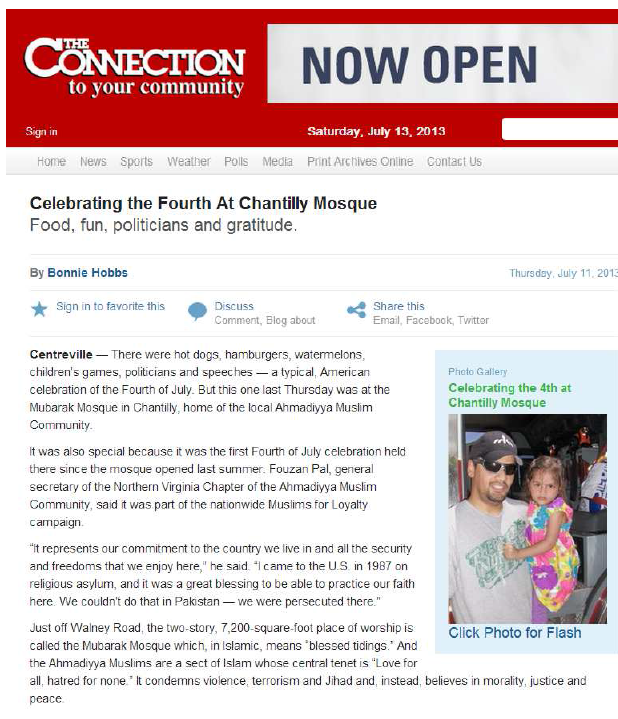 Press coverage
Sponsor Invitation Letter
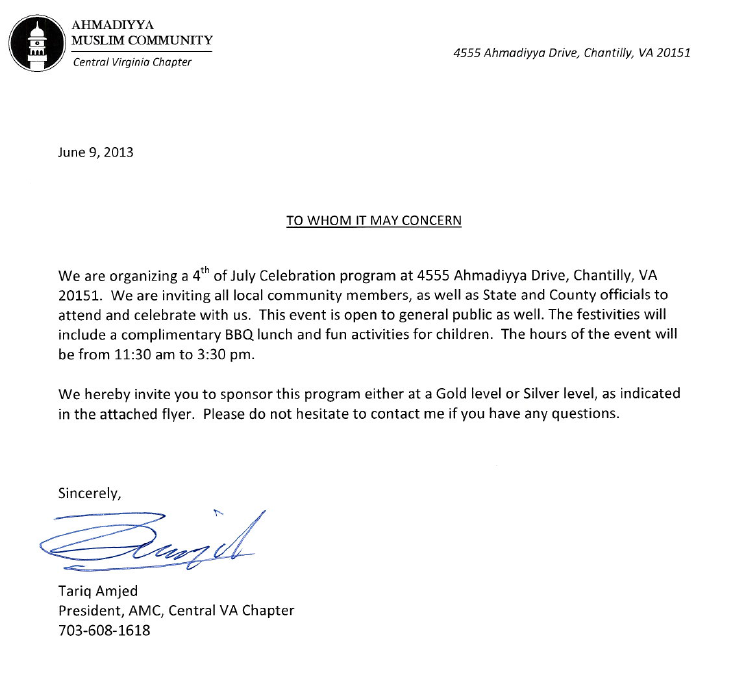 Letter of Thanks
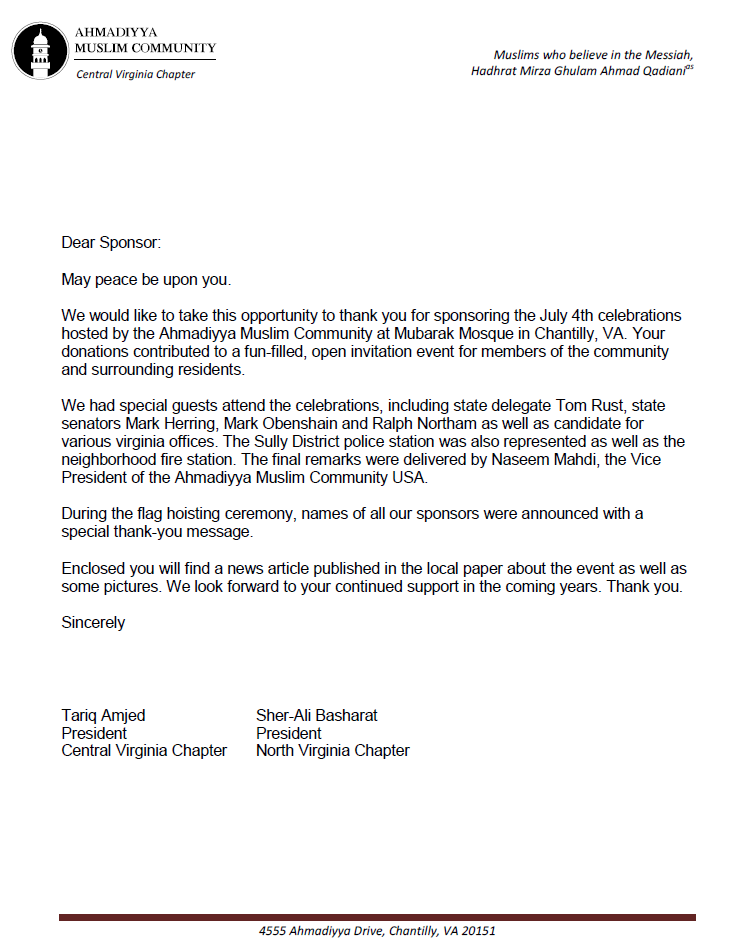 Questions?